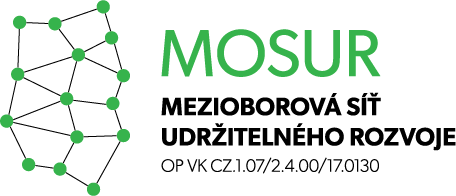 Sustainable Development in the Czech Republic
Andrew Barton, M.Int.St.
Centrum pro otázky životního prostředí
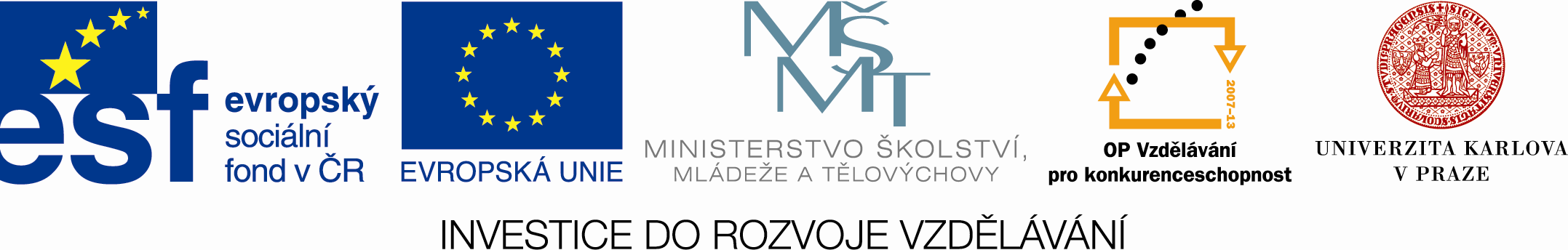 [Speaker Notes: PEOPLE’S SUSTAINABILITY TREATY ON HIGHER EDUCATION TOWARDS SUSTAINABLE DEVELOPMENT]
CZ & SD - history
Czech role in international sustainable development agenda very active & recognised internationally
‘Dobříš Process’ of conferences of environment ministers began in 1991 with the first pan-European conference organised by the then Czech federal government minister Josef Vavroušek
Good start quickly dissipates
Both the state and the non-state sector engaged in 1992 Rio conference preparation
Prof Moldan on conference preparatory committee 
1992-1997: breakup of CS, Klaus government viewed SD as unfriendly ideology, non-govt sector takes the lead, STUŽ established to implement Rio outcomes, COZP established
A change for the better
1997-2001: change in pre-EU accession period: ‘sustainable development’ became a part of government programme, first sustainable development strategy established, Agenda 21 first introduced to some towns
2002-2007: Government Council for Sustainable Development established, sustainability strategy introduced
2007-2010: preparation of new SD strategy, support for renewable energy sources and support for energy savings, Local Agenda 21 movement finally obtains state support 
Education for Sustainable Development Strategy established and subsequently an action plan as well
2010 on: ignoring of sustainable development at the state level (cancellation of the position of GCSD secretary, no further development of renewable sources was supported, etc); left to non-governmental organisations and academic sector to fight for SD
Rio+20 preparation
No state involvement
COZP took the lead, organised ‘The Future We Want’ conference for Major Groups based on Rio preparatory document (children & youth, women, NGOs, local authorities, business & workers, indigenous peoples, farmers)
Result: Compendium of commitments
advocate institutional progress at the level of the UN, govt should be aware that it represents Czech Major Groups and should adhere to their work
Critically evaluate activities and results of non-govt sector & methods of communication within it
Engage in cooperation with foreign actors
SDS Progress Report 2011
Five priorities:
Society, people and health
The economy and innovation
Regional development
Landscape, ecosystems and biodiversity
A stable and secure society
Society, people and health
Exposure of the population to particulate matter: air pollution caused by suspended particular matter has not fallen since 2000
concentrations of particulate matter above recommended limits exhibited in 15-67% of the population over evaluation period
The economy and innovation
Share of energy from renewable sources
In 2003, RES reached 3.5% of total PES, by 2009 it was 5.8%. upward trend in the biofuel (biogas) category. 2030 goal is 15% PES from renewable sources, (current trend less than 2% per year). CZ has low amounts, even in comparison with countries with similar geographic and climatic conditions (e.g. Germany, Hungary, Poland and Slovakia).
Regional development
Passenger transport by public road and rail in the regions: downward trend in the majority of regions, i.e. that fewer people are travelling by public transport. The only region where growth is observed in year-on-year comparisons is South Moravia, which shows the success of introducing a fully-fledged integrated transport system.
Landscape, ecosystems and biodiversity
Ecological footprint: CZ - 60 million gha, or 5.85 gha per capita. Available biocapacity is 27 million gha (2.67 gha per capita), so the ecological debt is therefore 32.65 million gha (3.18 gha per capita). 
The ecological footprint of CZ is constantly growing and the ecological deficit has doubled over the last 15 years.
14th highest ecological footprint in the world.
A stable and secure society
Corruption perception index: 57th of 178 countries, 21st among EU countries
Population living under the poverty line: 2005-2009, the proportion of the population under the poverty line in the Czech Republic decreased: 10.4% in 2005 and 8.6% in 2009. The amount of poverty was the lowest of all EU countries (the EU average is 16.3%).
Děkuji Vám za pozornost